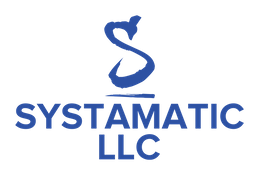 The Old Is the New
Dr. Oswald Cartwright, HKSSEF, MBA, PMP, BMRI
Courage Under Fire
Let’s say adaptability, we must be capable of adjusting to new and changing situations and stresses. Ambition, we seek and welcome more important responsibility. Cooperative, we work in harmony with others and we are dependable where we consistently accomplish the desired action with minimum supervision. Enthusiasm, we motivate others with our zeal, and initiative, we take necessary action on our own. Then there is loyalty, moral courage, self-discipline, self- improvement. Stamina, we perform successfully under constant physical and mental stress. Judgement we must think logically and make practical decisions. Ingenuity, we must make something out of nothing. Force we must execute our actions vigorously. Tact we say and do what is appropriate without giving unnecessary offense while understanding and appreciating another’s viewpoint.
Overview
Work Effectiveness
Outstanding Leadership
Turning Great Strategy Into Great Performance
Decisions
Disagreeing With the Boss
Influencer
Buy In
Work Effectiveness
Ultimately We Have to Be Effective In our Work
Paid
Brand
Promotion
Other Job Opportunity
Practice
Five Practices of Outstanding Leadership
Model the Way
Inspire A Shared Vision
Challenge the Process
Enable Others to Act
Encourage the Heart
Outstanding Leadership
Model the Way
Clear About Guiding Principles
Earn Trust and Respect
Tell Stories
Inspire A Shared Vision
A Dream
Roadmap
Enlist Constituents
Outstanding Leadership
Challenge the Process
Look For Ways to Improve
Be A Pioneer
Listen to Others
Enable Others to Act
Foster Collaboration
Create A Sense of Personal Power (for others)
Evaluate and Update Perspectives
Outstanding Leadership
Encourage the Heart
Trust
Inspire
Supportive
Genuine
Sincere
What Managers Really Do
Create A Sense of Urgency
Put Together Strong Teams
Create An Appropriate Vision
Communicate Broadly Produce Sufficient Short Term Results
Build Momentum
Create and Integrate Effective Cultural Behaviors
Turning Great Strategy Into Great Performance
Clearly Identify Priorities
Develop A Framework
Context of the Work and Audience
Link Strategy Goals and Perspectives With Performance
Turning Great Strategy Into Great Performance
Discuss Resource Deployments
Availability
Capability
Markets and Trends
Capital Choices and Sources

Debate Assumptions and Forecast
Serious and Focused Debate
Crucial Conversations
Develop A Framework That Audiences Understand
Turning Great Strategy Into Great Performance
Discuss Resource Deployments
Availability
Capability
Markets and Trends
Capital Choices and Sources

Debate Assumptions and Forecast
Serious and Focused Debate
Crucial Conversations
Develop A Framework That Audiences Understand
Identify Priorities
Turning Great Strategy Into Great Performance
Reward and Develop Execution/Capabilities
Chart the Course
Inspire Others
Demonstrate Ethics
Have Empathy
Deliver Results
Decisions
Routine or an Exception
Boundary of the Decision
Think About What Is Right	
Your Company
Decisions
Convert the Decision Into Action
Feedback and Evaluation
Disagreeing With the Boss
Be Realistic About Risks
Of Not Speaking Up
Of Speaking Up
Decide Whether To Wait
Form An Army
Timing Is Everything
Identify A Shared Goal-The Manager’s Priority
Ask Permission to Disagree
Stay Calm
Validate or Re-Articulate the Original Point
Don’t Make Judgements
Opinions-Use Facts
Influencer
Harness Peer Pressure
Compare Behaviors,  
Identify Differences in What’s Expected
Identify Results Oriented Behavior
Design Rewards and Demand Accountability
Fair, Equitable, Discussed Up Front, Administered In a Timely Fashion
Create A Village
Formal and Informal leaders Encourage Vital Behaviors and Confront Negative Behaviors
Look For Real Time Feedback
Changing Minds
There Has to Be Value
Has to Be Achievable
Buy In
Confusion
Irrelevant Facts
Convoluted Logic
Complex and Clever Discussions
Bewilder With Statistics
Ridicule
Try and Make You Look Silly
Questions About Competence
Direct Assaults
Buy In
Let Them Attack You
Do Your Homework-Cite Examples and Sources
Get Peoples Attention With Your Opening Remarks
Simple
Common Sense Avoid Complex Arguments
Show Respect
Self-Confidence
Know Your Position and the Other(s) Position/Stay Tough
Focus On the Reaction of the Majority
Be Open Minded-Adapt Where You Can
A Final Thought
Biography
Dr. Cartwright is the President and Owner of Systamatic LLC a Program and Project Management Company. With 37 years of Federal Service and 11 years as an Adjunct Faculty Dr. Cartwright is an expert in Strategic Management, Program and Project Management, Information System Design, Development and also Financial Management. Dr. Cartwright is a Harvard University Kennedy School Senior Executive Fellow and holds dual Doctoral degrees in Information Systems and Management from the University of Sarasota, the Master of Business Administration from Florida Tech and dual Bachelor degrees in Business and Health Care Administration from Towson University. Dr. Cartwright’s is a graduate of George Washington University’s Senior Executive Development Program, a Project Management Professional (PMP) and a certified Business Relationship Manager (BRM.
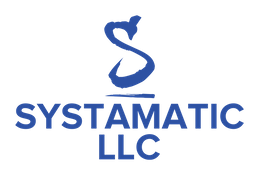 Dr. Oswald A. Cartwright
Web Site: SystamaticLLC.Com
E-Mail: Systamatic@Systamaticllc.com
Office: (240)-602-6452
Survey
Did you find this workshop useful?  1 2 3 (3=Very Useful)
Did the facilitator manage the discussion? 1, 2 3, (3=Outstanding)
Did you find the exercise meaningful?  Yes  No
Did the exercise help clarify the workshop material? 1, 2, 3 (3=Outstanding Clarity)

What additional topics would you like to know more about?
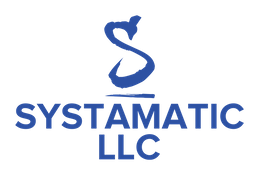